Abdominal Aortic Aneurysms
Madisyn Peru
Patient Presentation
Patient is a 68 year old male with a history of AAA s/p EVAR in October 2022 and HTN, who presented to clinic for continued growth of his aneurysm. 
He initially presented in August 2024 and the aneurysm grew to 7.8 cm 
He was scheduled September 26th for open repair but delayed because the patient was curious if stopping eliquis would slow the growth. 
The patient returned for follow up in late October 2024, the aneurysm was now 10.1 cm in diameter.
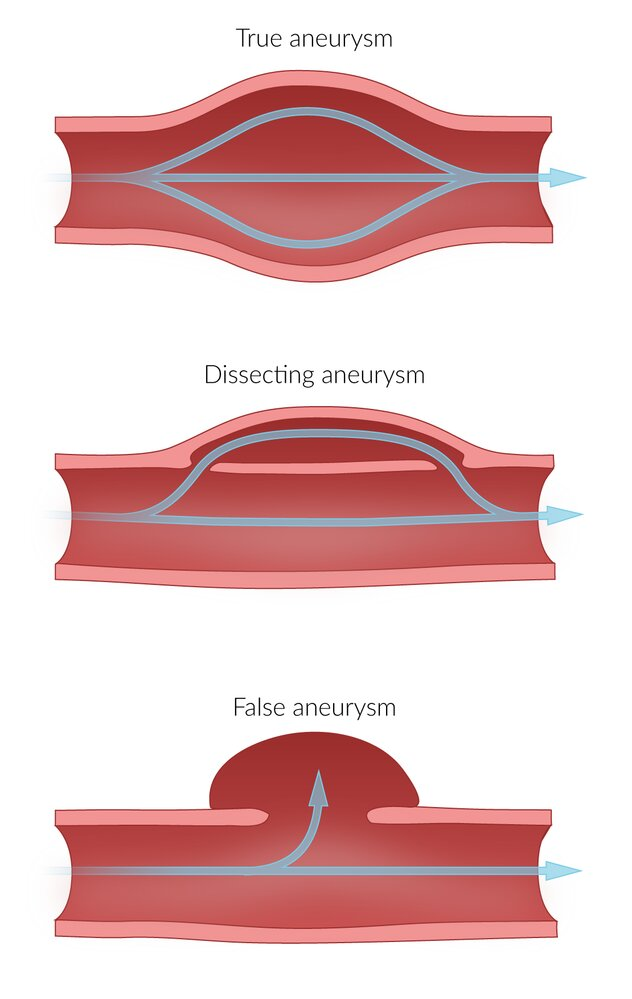 What is an abdominal aortic aneurysm?
Dilation of all three layers of the abdominal aorta - intima, media, and adventitia - greater than 3 centimeters in diameter
Epidemiology & Etiology
Peak incidence 60-70% 
	Rare in age < 50 years old 
Male > Female - 2:1
Risk Factors?
Epidemiology & Etiology
Peak incidence 60-70% 
	Rare in age < 50 years old 
Male > Female - 2:1
Risk Factors: 
Smoking 
Age 
Atherosclerotic disease 
Hypercholesterolemia 
Arterial hypertension 
Family history
Male sex 
Trauma
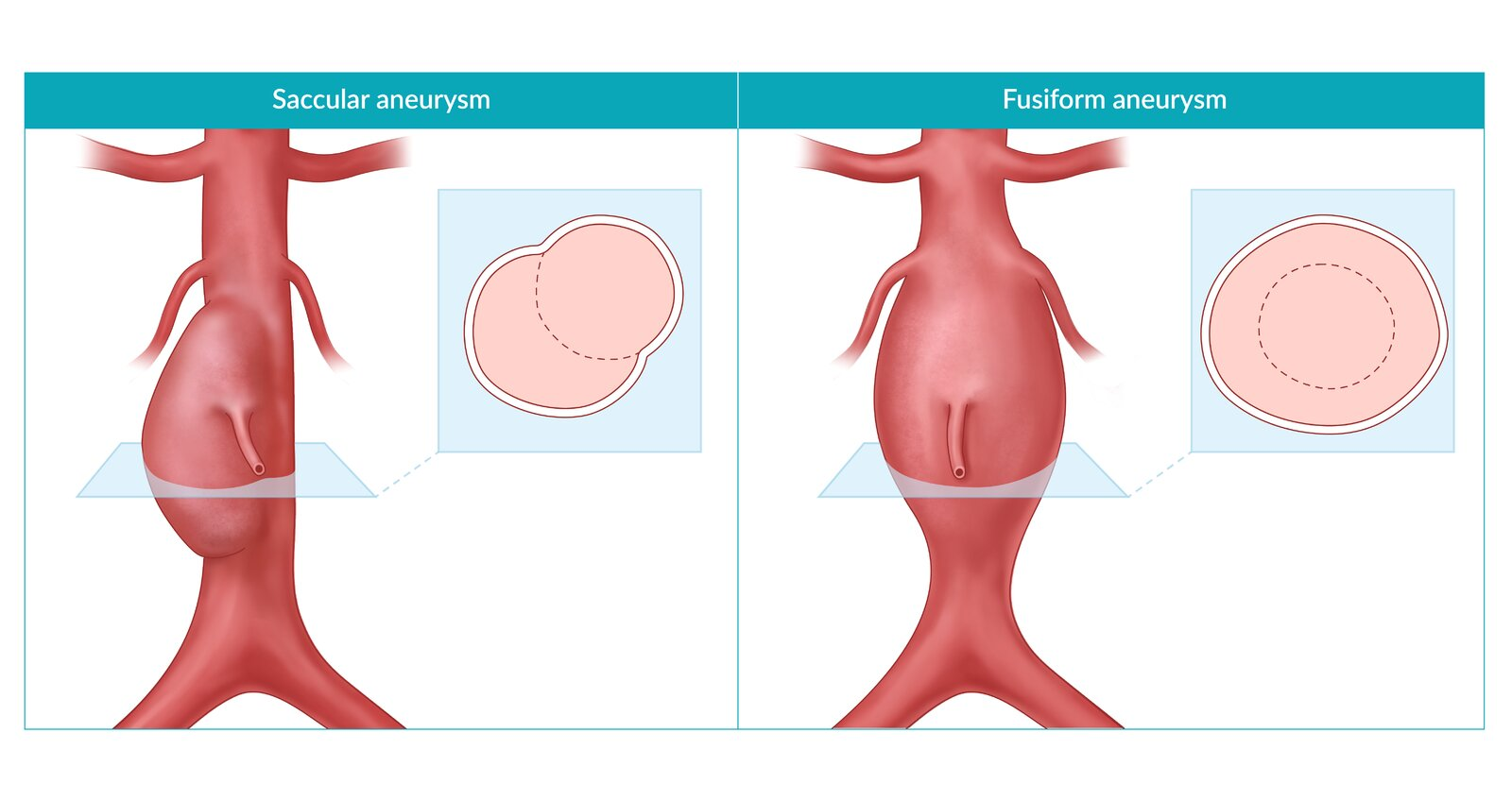 Classifications
Location: 
Infrarenal 
Most common
~ 30% extend down to the iliacs 
Suprarenal 
Shape: 
Saccular 
Fusiform
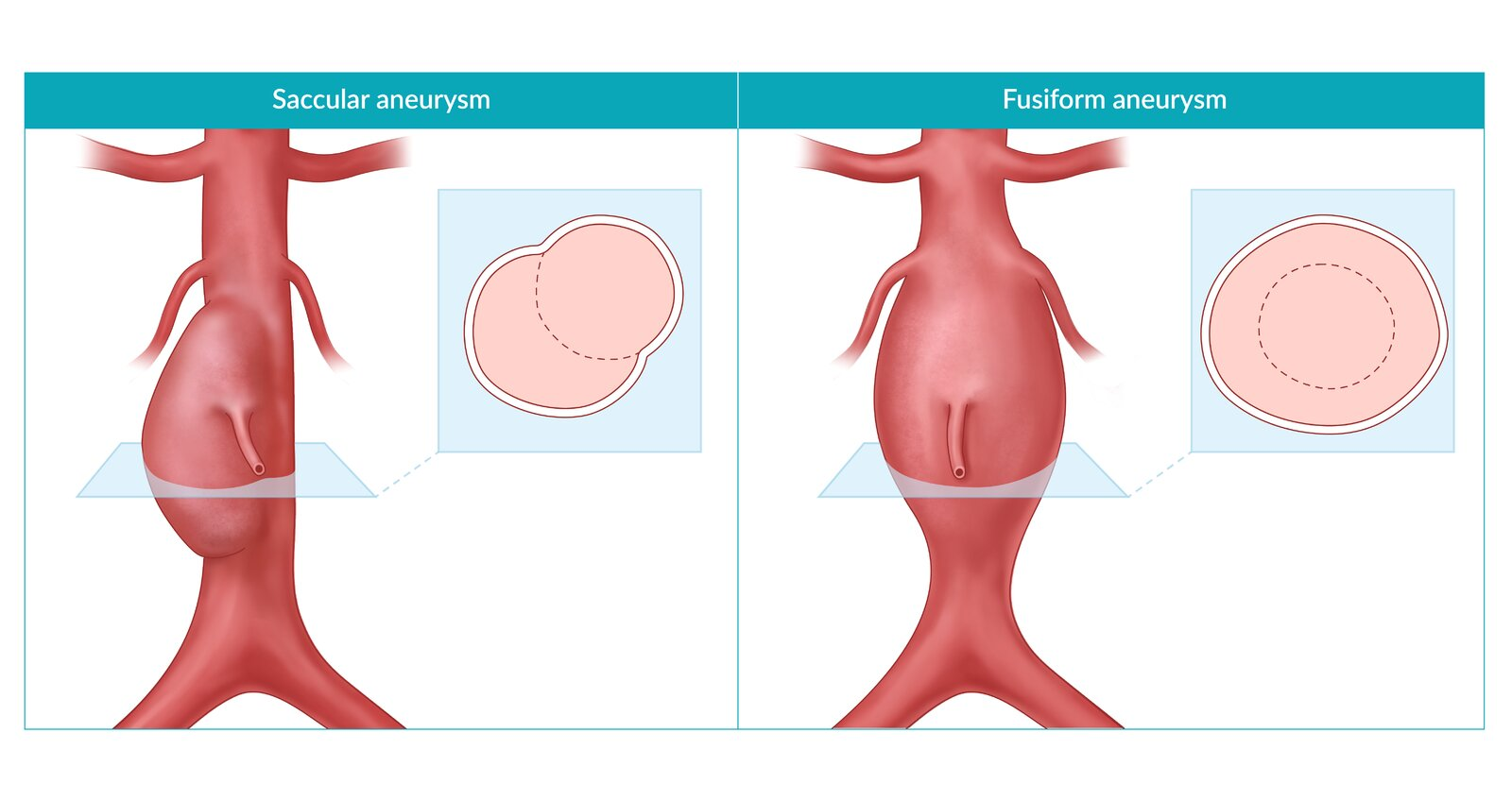 Clinical Features?
Clinical Features
Pulsatile abdominal mass, at or above the umbilicus 
Lower back pain
Bruit on auscultation 
Peripheral thrombosis and distal atherosclerosis
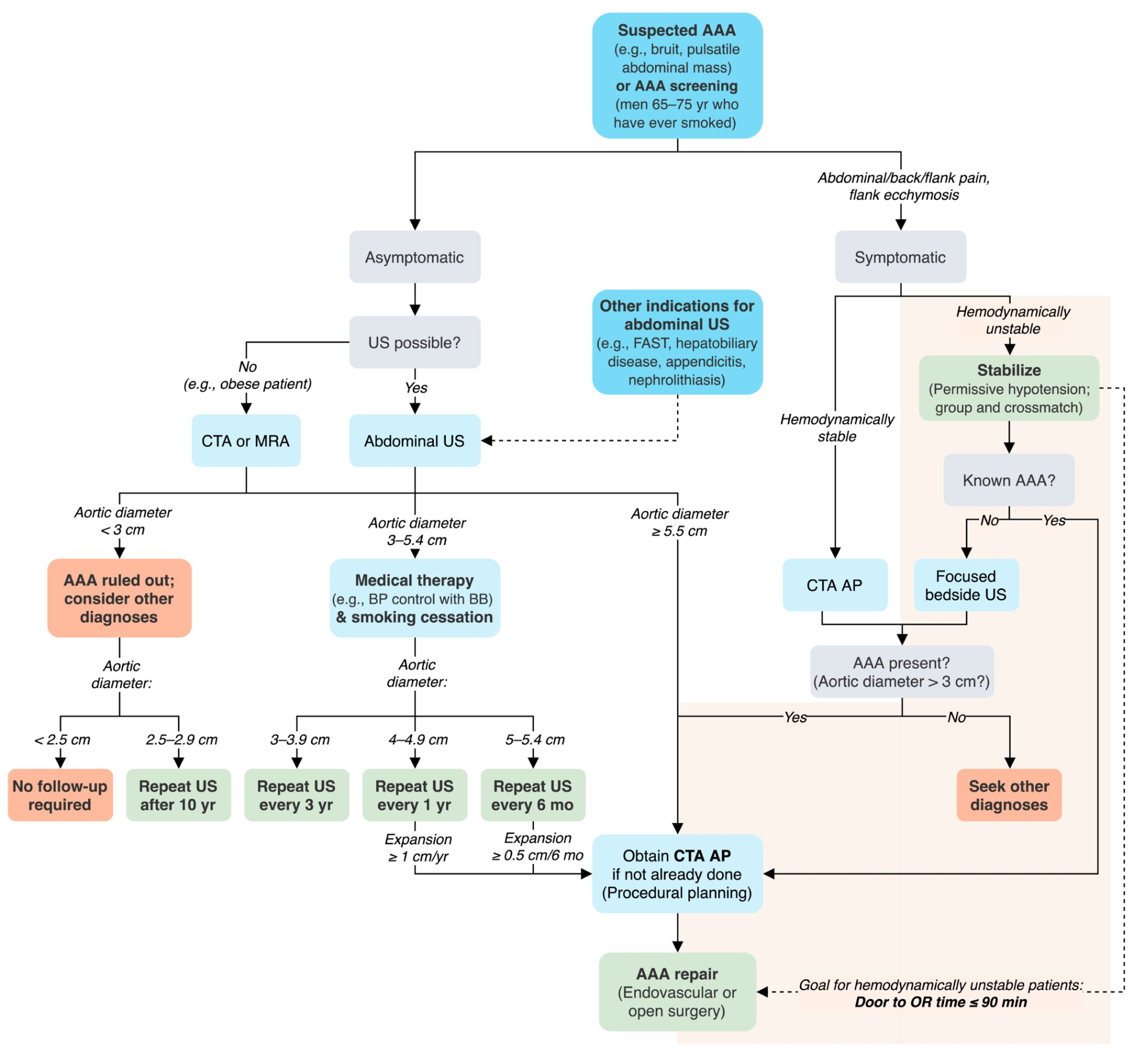 Diagnosis
Management
Emergency repair: Unstable patients
Urgent repair: impending rupture or leaking AAA
Indications for elective surgical repair?
Management
Emergency repair: Unstable patients
Urgent repair: impending rupture or leaking AAA
Elective surgical repair
Aneurysm > 5.5 cm in men. > 5.0 cm in women 
Growth > 0.5cm in 6 months 
Symptomatic aneurysm 
Saccular aneurysm
Endovascular Aortic Repair 
Minimally invasive 
Open Repair 
Mycotic aneurysm 
Persistent endoleak following EVAR 
Contraindication for EVAR
Conservative Management
Small (< 5.5 cm in men, < 5.0 cm in women), asymptomatic AAA can typically be observed with interval surveillance ultrasound. 
To identify the expansion rate and thus decrease the risk of rupture
Frequency depends on the size of the aneurysm.
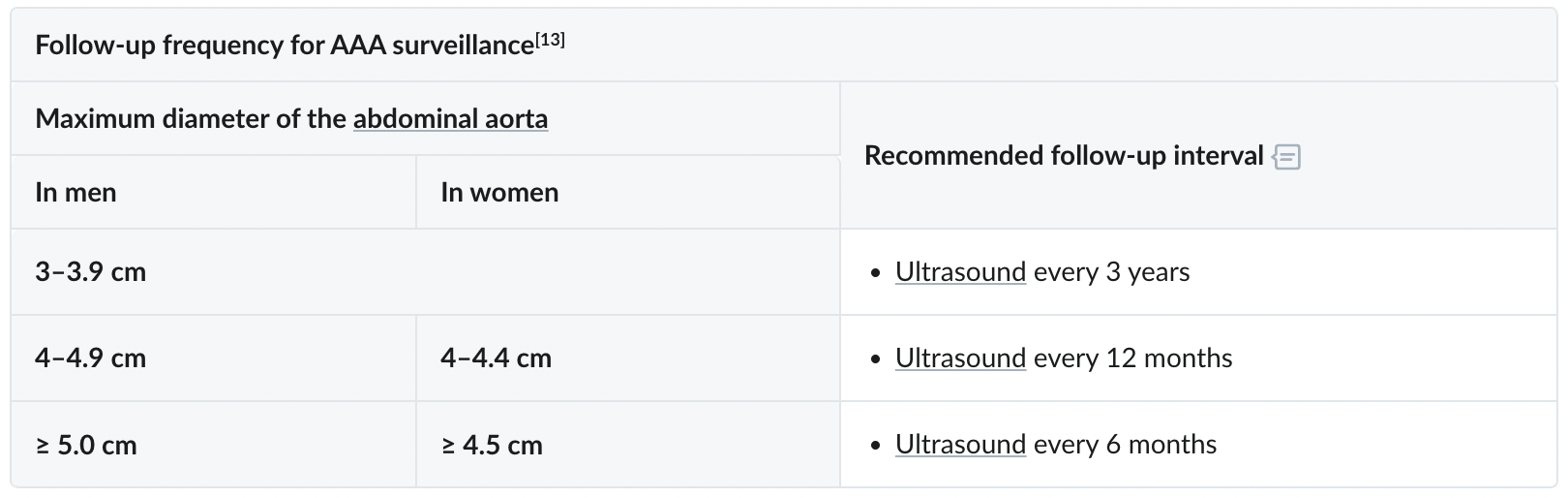 How was this patient managed?
Patient Case
Patient was scheduled, and underwent, an open abdominal aneurysm repair in early November.